Understand your Bible
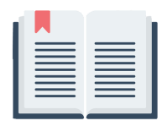 Session 9 Mark 2
Welcome
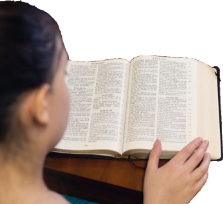 understandyourbible.org
1
Understand your Bible
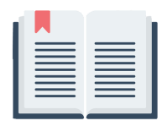 Session 9 Mark 2
What we will see in this chapter:
How people showed faith
Why Jesus did miracles
Who Jesus wanted to help
How Jesus answered his critics
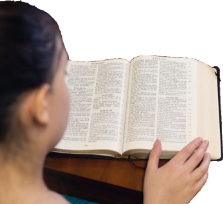 understandyourbible.org
2
Understand your Bible
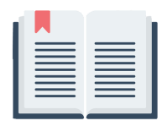 Session 9 Mark 2
1. Let us read Mark 2
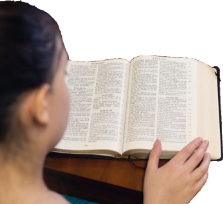 understandyourbible.org
3
Understand your Bible
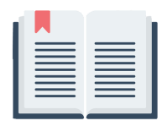 Session 9 Mark 2
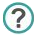 2. Questions
v 1 to 5. What motivated the friends of the paralytic to do what they did?
It was their faith that Jesus could help them, because they wanted their friend to be healed, despite their problems in getting to Jesus.
v 6 to 12. What did Jesus expect people to realise when they saw he could heal people?
Jesus’ power to heal was evidence that he had God's authority to forgive sins.
v 13 and 14. What did Jesus do by the seaside?
Jesus taught the people and called Levi (Matthew) the tax collector to follow him.
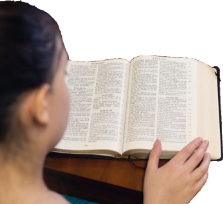 understandyourbible.org
4
Understand your Bible
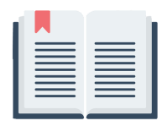 Session 9 Mark 2
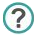 2. Questions
v 15 to 17. Why did the scribes and Pharisees criticise Jesus and how did Jesus respond?
The scribes and Pharisees criticised Jesus for eating with the tax collectors and sinners. Jesus responded by saying he had come to call sinners to repentance, not righteous people.
v 18 to 20. What did Jesus say about his disciples fasting? 
Jesus said that his disciples couldn’t fast while he was still with them, but when he was no longer there then they would.
v 21 and 22. What did Jesus say about “new and old” things?
Jesus gave two examples showing that new things couldn't be incorporated into the old.
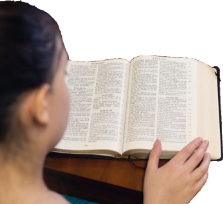 understandyourbible.org
5
Understand your Bible
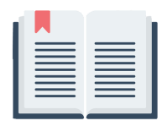 Session 9 Mark 2
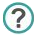 2. Questions
v 23 and 24. Why did the Pharisees criticise Jesus’ disciples? 
The Pharisees criticised Jesus’ disciples because they were plucking grain on the Sabbath day.
v 25 to 28. What did Jesus tell the Pharisees about the purpose of the Sabbath?
Jesus said that David [an important Jewish king] had done something against a law, and that the Sabbath was for the benefit of people, and that he, the Son of Man, was lord of the Sabbath.
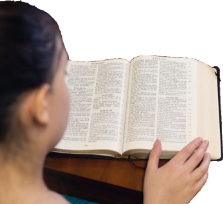 understandyourbible.org
6
Understand your Bible
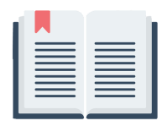 Session 9 Mark 2
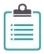 3. Related theme:
Jesus has God’s authority.
Verse(s)
Main point(s)
Matthew 28 v 18
After his resurrection, Jesus said that he now has all authority and power in heaven and on earth.
John 3 v 35
God has given everything into the hands of Jesus.
God has given all judgement to Jesus.
John 5 v 22, v 26 and 27
understandyourbible.org
7
Understand your Bible
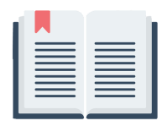 Session 9 Mark 2
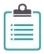 3. Related theme:
Jesus has God’s authority
Verse(s)
Main point(s)
Acts 10 v 42
The apostle Peter tells a Roman centurion that Jesus is appointed by God as Judge.
understandyourbible.org
8
Understand your Bible
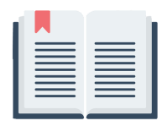 Session 9 Mark 2
Comments or questions
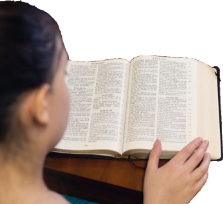 understandyourbible.org
9